Самостоятельная внеаудиторная работа 1
Исторические задачи комбинаторики и теории вероятностей

                          
                            Работу выполнила:  Мельникова Татьяна Владимировна
                                                              учитель математики МБОУ СОШ 8 
                                                          г. Пушкино
Методика использования задач
Задачу №1 рекомендуется рассмотреть в 7 классе.

Задачи №2 и №3 – в 10 классе.
Христиан Гюйгенс — нидерландский ученый, 
математик, астроном и физик. Автор одного из 
первых трудов по теории вероятностей (1657). 

 
 Задача № 1

При одновременном  бросании трех игральных
костей какая сумма, выпавших на них очков, 
           должна появляться чаще – 11 или 12?
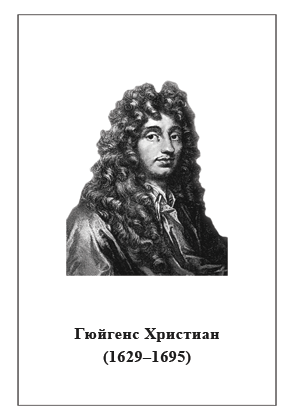 Решение задачи:
11 и 12 очков можно представить 6 различными  способами:
   11=1+4+6=1+5+5=2+3+6=2+4+5=3+3+5=3+4+4
   12=1+5+6=2+4+6=2+5+5=3+3+6=3+4+5=4+4+4
     С учетом возможных перестановок для 11 очков получается 27
     различных случаев (6+3+6+6+3+3), а для 12 очков – 25 
                                         (6+6+3+3+6+1). 
   Ответ: 11 очков.
Го́тфрид Ви́льгельм Ле́йбниц —немецкий философ, логик, математик, физик, юрист, историк, дипломат.
Основатель и первый президент Берлинской Академии наук.
   Лейбниц создал комбинаторику как науку. 
                       Задача № 2
   Найдите количество исходов (без повторений) при одновременном бросании n игральных костей, если n=1, 2, 3, 4, 5, 6.
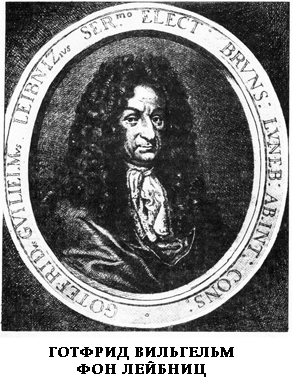 Решение задачи:
Количество исходов (без повторений) для n костей будет 
 равно             , где n=1, 2, 3, 4, 5, 6. Искомые результаты
 можно свести в таблицу:
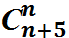 Галилео-Галилей (1564-1642) — итальянский ученый, физик, механик и астроном.
К теории вероятностей относится его исследование об исходах при бросании игральных костей. 

    Задача № 3.
   Сколькими способами можно получить ту или иную сумму очков при одновременном бросании двух игральных костей?
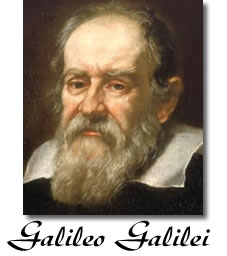 Решение задачи:
Все возможные суммы, получающиеся при одновременном бросании двух игральных костей, можно представить в виде: 
 	2=1+1                                         7=1+6=6+1=2+5=5+2=3+4=4+3
	3=1+2=2+1                                8=2+6=6+2=3+5=5+3=4+4
	4=1+3=3+1=2+2                        9=3+6=6+3=4+5=5+4
	5=1+4=4+1=2+3=3+2               10=4+6=6+4=5+5
	6=1+5=5+1=2+4=4+2=3+3       11=5+6=6+5
	                                         12=6+6
В итоге получаем таблицу:
Литература
И.И.Баврин, Е.А. Фрибус. Старинные задачи.-М.;Просвещение,1994.